ENDOWMENT POLICY
TABLE 03
ENDOWMENT PLAN
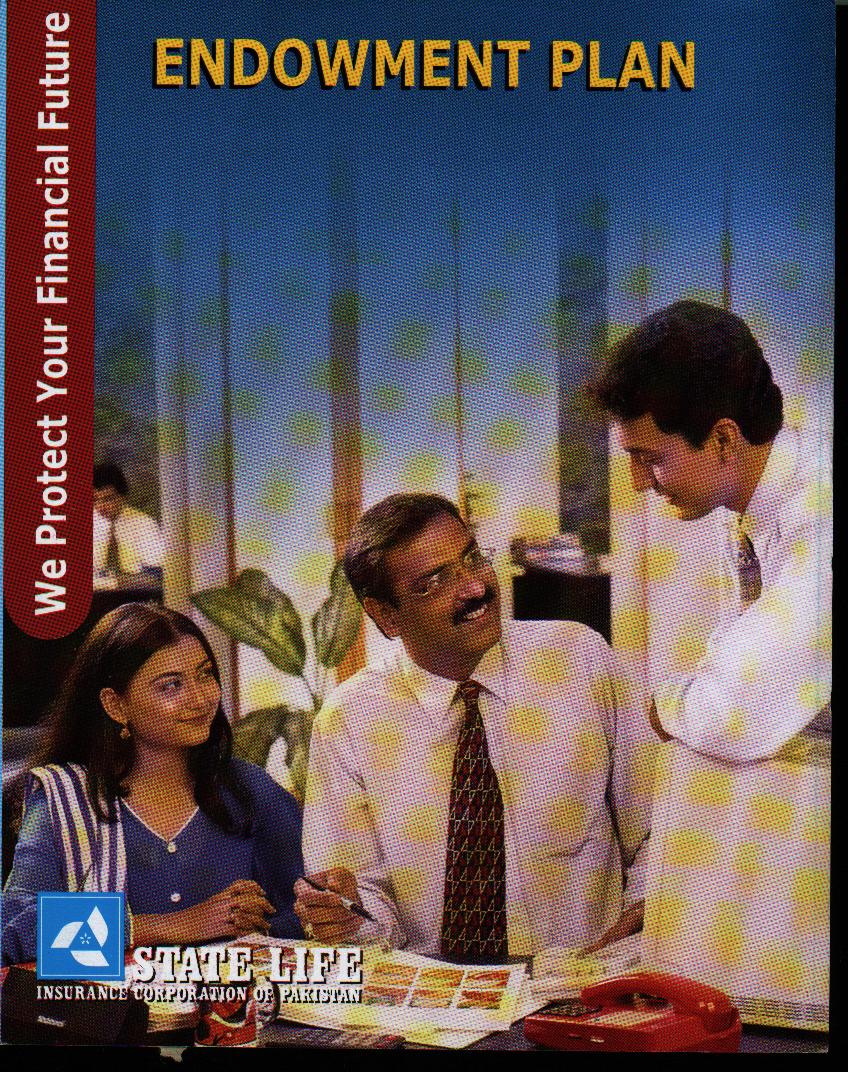 To Provide Financial Assistance for:
Establishment and expansion of business
Children’s education and marriage
Loan repayments, etc
Hajj or Umrah
Purchase of land or construction of house
Income generation after retirement
    This is one of the most popular plans of the Corporation, Ideally designed to all sections of the society.
SALIENT FEATURES
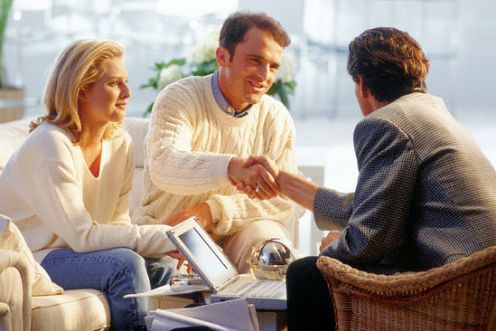 This Plan is a unique saving and protection scheme, the sum assured and terms of Policy are determined in accordance with the future needs and paying capacity of the Policyholder.
It’s a safest and surest method of guaranteed cash provision either at a specified time or at death (Allah forbid).
SALIENT FEATURES
It’s most popular plan with 92% share in the market.
Term of the policy flexible and can be selected as per choice of the Policyholder.
Premium rates are comparatively low.
Loan value, maturity value and Surrender value same as other endowment policies
All supplementary contracts can be attached. 
Non declinature(N.D) scheme is available with this plan.
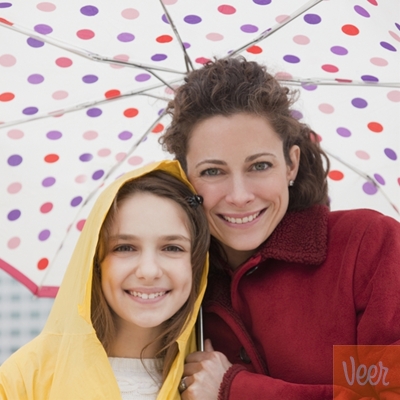 4
FOR WHOM IS THIS PLAN SUITABLE
THIS PLAN IS SUITABLE FOR 

 Lawyers 
 Doctors
 Engineers
 Businessmen
 Service-oriented People
 Teachers
 Newly Married Couples
 Especially  middle-class people 
   having limited income.
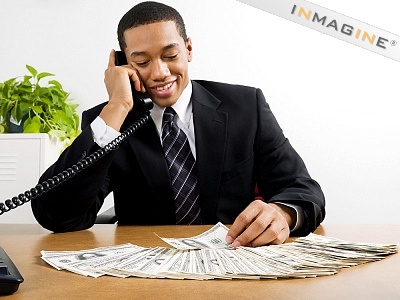 5
LOAN FACILITY
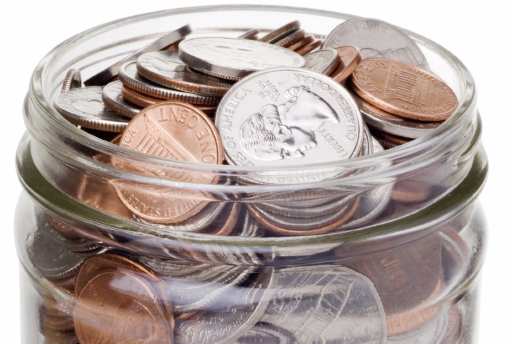 Under this Plan, after completion of two complete policy years, if the policyholder immediately needs money, he/she can avail a maximum loan of 80% of the Net Surrender value of the policy.
6
ENDOWMENT PLAN
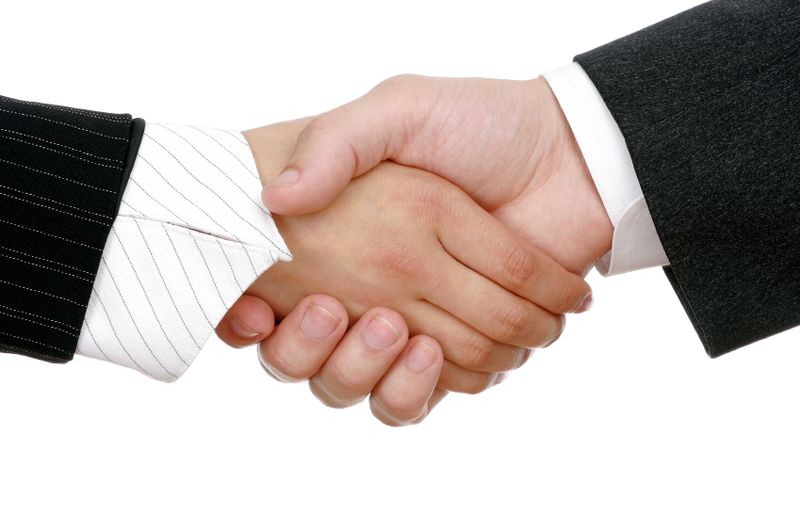 MATURITY BENEFITS
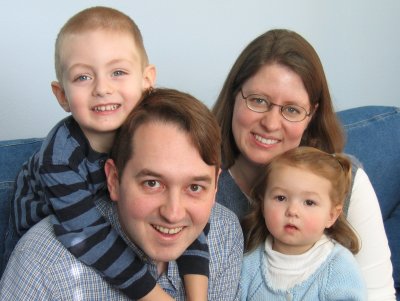 IF THE POLICY HOLDER SURVIVE ‘S TILL MATURITY OF THE POLICY
Sum assured plus bonuses are payable by State Life on completion of Term of the Policy. This amount fulfills the dreams of financial security of the policyholder and his near and dear ones.
8
REVERSIONARY BONUS
State Life announces Bonuses every year according to its Actuarial Valuation. 
97.5% Surplus is distributed as bonuses to all with profit policies. The statistics to date reflects the constant increase in Bonus rates. Resultantly, the value of With Profit Plan increases year by year. 

Bonus rates of endowment policies are as under:
TERMINAL BONUS
Terminal bonus is available for all with profit Pak Rupee policies in force for the full sum assured. It is payable only on maturity or early death of the life insured and does not carry any surrender value.
A pre-condition for entitlement of this bonus is that more than ten years’ premium must have been paid against the policy.
Presently, the rate of the bonus is Rs.50 per thousand sum assured for each year’s premium paid in excess of 10 years subject to a maximum of Rs.1000 per thousand sum assured.
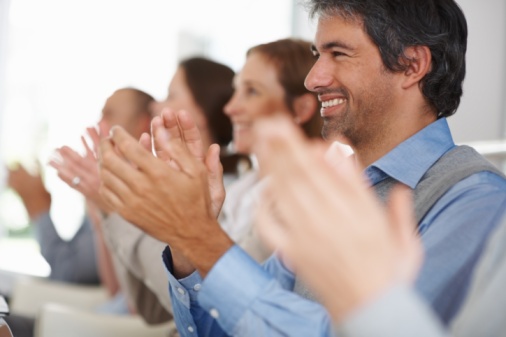 EXPECTED MATURITY  ON THE BASIS OF CURRENT BONUS RATES
ILLUSTRATION
SUM ASSURED RS.1,00,000Bonus rate for 1st five years (50x5x100)			Rs.25,000  
Bonus rate from 6th to 16th years (94x11x100)		Rs.103,400 Bonus rate from 17th years till maturity(130x4x100)	Rs.52,000 Terminal Bonus from 11th year:(50x10x100)		Rs.50,000 
Total Bonus 						Rs.2,30,000
Basic sum assured					Rs.1,00,000
Total amount payable at maturity			Rs.3,30,400
DEATH BENEFITS
IN CASE OF DEATH (GOD FORBID) OF THE POLICYHOLDER
In case of death (God forbid) of the policyholder during the Currency of the policy, State Life pays the SUM ASSURED PLUS ACCRUED BONUSES uptil then. This lump sum payment provides financial security to the family and dependants, when they need it the most.
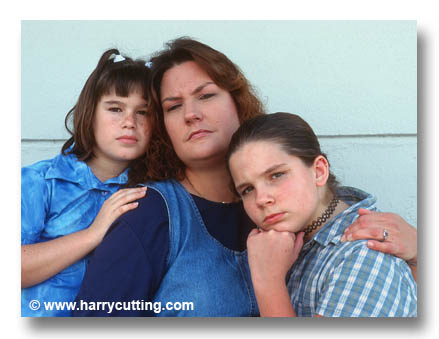 PREMIUM CALCULATION
EXAMPLE:

Age of the Policyholder:		        =35 years
Term of the Policy:		        =15 years
Sum Assured:			         =100,000
Premium Rate: 	             Rs. 65.50 per thousand  
Basic Premium:		        65.50 x 100=6,550
Policy fee maximum:		             Rs. 100
Premium:			        = Rs.6,650
THANKS!
FIELD MAN POWER DEVELOPMENT DEPARTMENT
DEVELOPED BY:
MOSHIN ABBAS & KASHIF  HASHMI

F.M.D P.O , KARACH